RAINFALL MEASURMENTS
RAINFALL 15.3.2019-24.3.2019
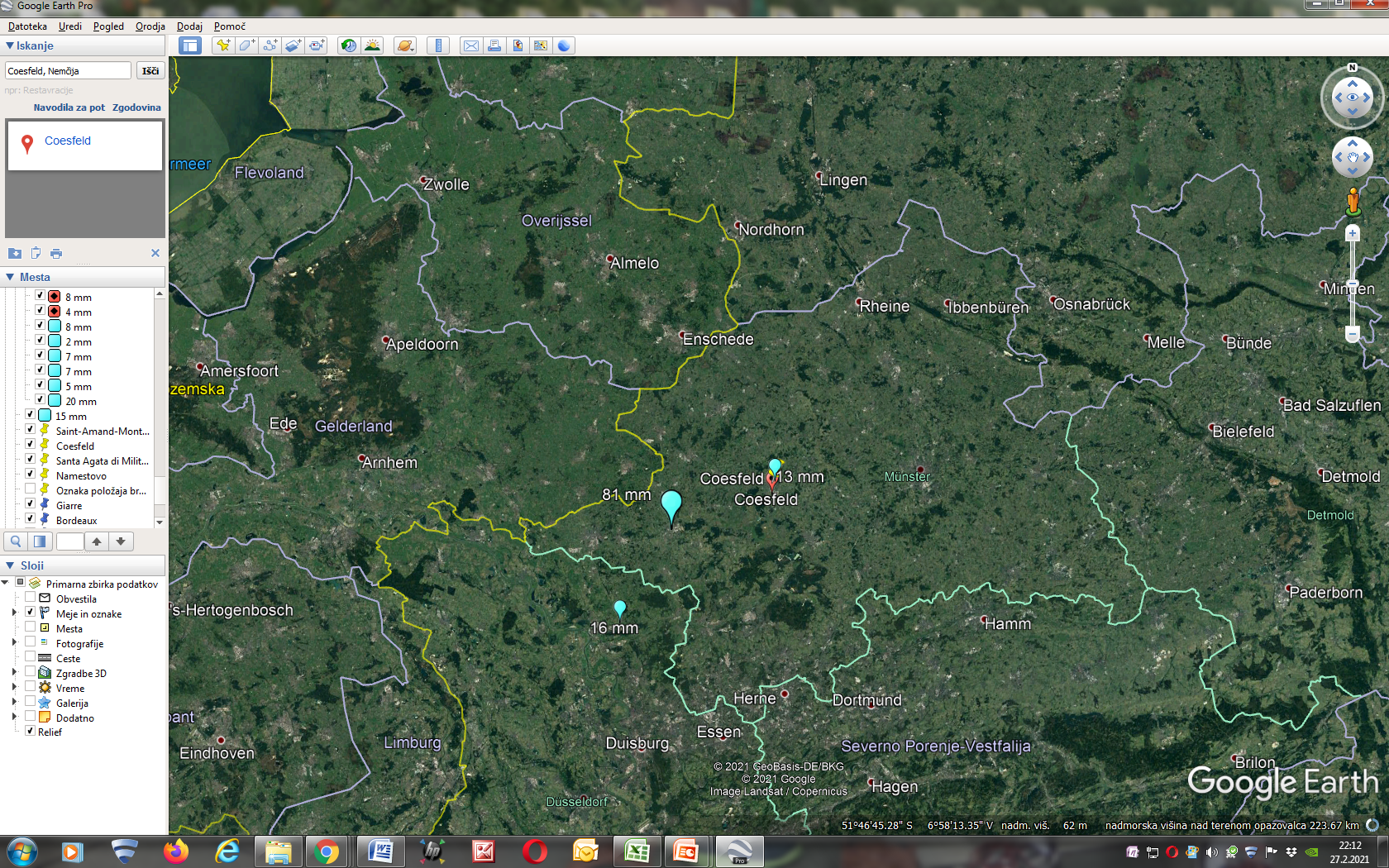